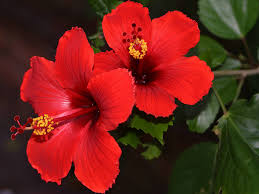 সবাইকে শুভেচ্ছা
জবা ফুল
শিক্ষক পরিচিতি
পাঠ পরিচিতি
শ্রেণিঃ ২য়
বিষয়ঃ গণিত
পাঠঃ যোগ
বিশেষ পাঠঃ ২ অঙ্কের যোগ  
 সময়ঃ ৪০ মিনিট 
তারিখঃ ০৪/০২/২০২০ ইং
শিখনফলঃ
                 ৯.১.১  
                 উপকরণ ব্যবহার করে যোগ করতে পারবে।
আবেগ সৃষ্টি
সংখ্যার ছড়ার মাধ্যমে…
৭
আজকের পাঠ
যোগ
৩২
২৪
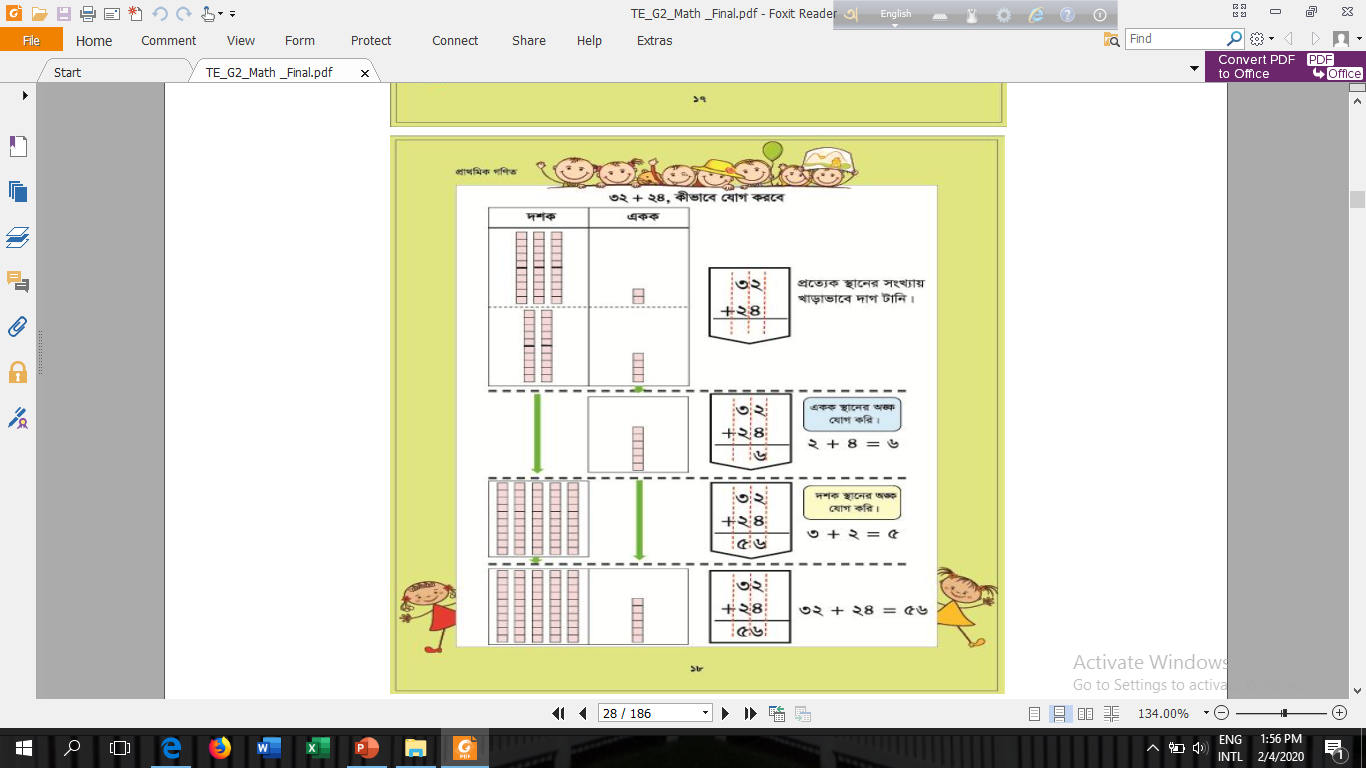 ৩২
২৪
৫৬
একক কাজ
১২
+২৩
৩৫
দলীয় কাজ
১২+৩৪
৪৬
৪২+৩১
৭৩
মূল্যায়নঃ
১০
১৪
২৪
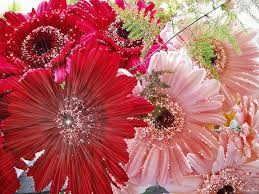 ধন্যবাদ